Hoofdstuk 3
3.2 verbranding
Verbranding termen
Exotherm = er komt warmte vrij bij de reactie. 

Vlam = gloeiend gas of damp die met zuurstof reageert.

Vonk = wegspringend deeltje van een gloeiende vaste stof.
Verbrandingsdriehoek
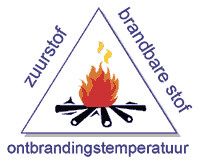 3 voorwaarden voor een 
verbrandingsreactie:

- een brandbare stof;
- voldoende zuurstof;
een minimale temperatuur 
(de ontbrandingstemperatuur).
Blussen
Het blussen van een brand komt neer op drie principes:

- weghalen van de brandstof;
- afsluiten van de lucht (zuurstof);
verlagen van de temperatuur.

Het belangrijkste en goedkoopste blusmiddel is water.
Ook CO2 (koolstofdioxide), te koop in cilinders, is een goed blusmiddel.
Reactieproducten bij brand
Koolstofmono-oxide (CO)=> Dan is er een onvolledige verbranding van koolstoffen. Er is te weinig zuurstof in de lucht. Als je inademt nemen de rode bloedlichaampjes deze op en stik je.

Rook => halfverbrande producten in de vorm van kleine vaste deeltjes, zwevend in de lucht (aerosolen).

De meeste slachtoffers van brand overlijden door vergiftiging en verstikking en niet zozeer door de hogetemperatuur.
(Huis)werk Opgaven verbranding
Wat zijn de voorwaarden voor verbranding?
Noem 3 manieren om een brand te blussen
Vul de volgende tabel in
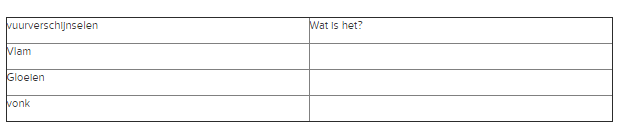